Sukces 
w Międzyszkolnym Konkursie Recytatorskim Literatury Polskiej w Językach Obcych „Odpowiednie dać obce słowo” 2025
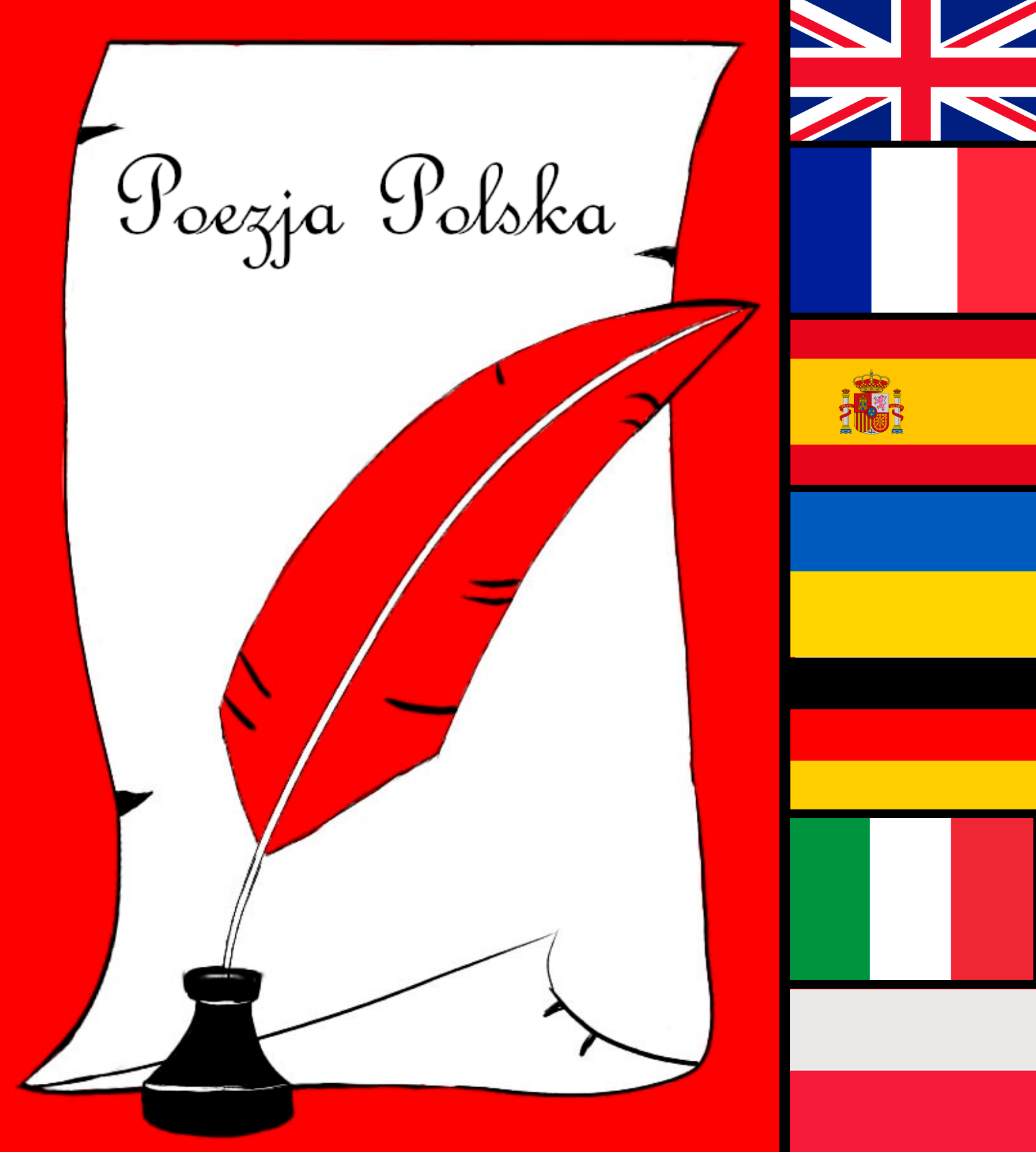 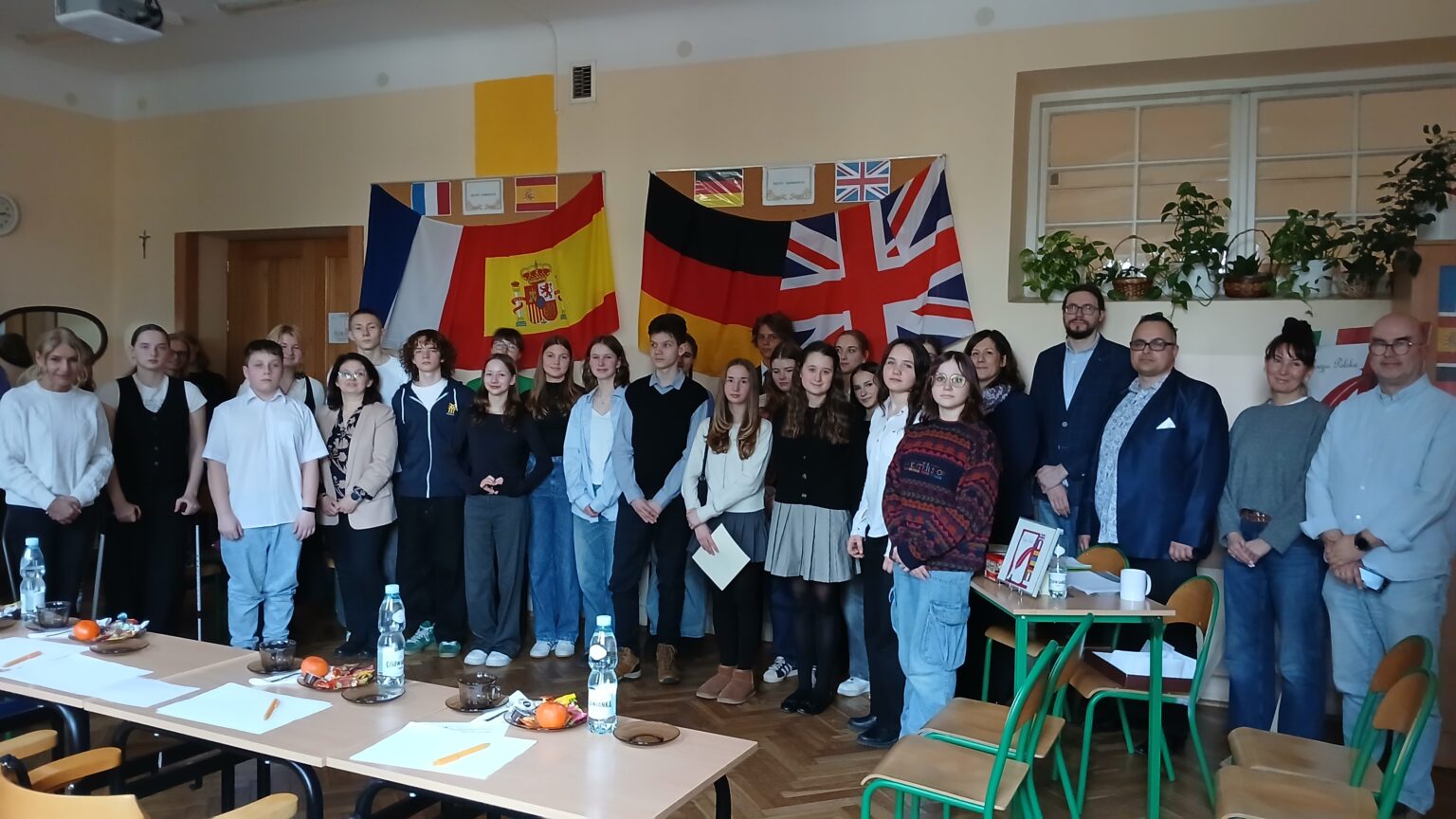 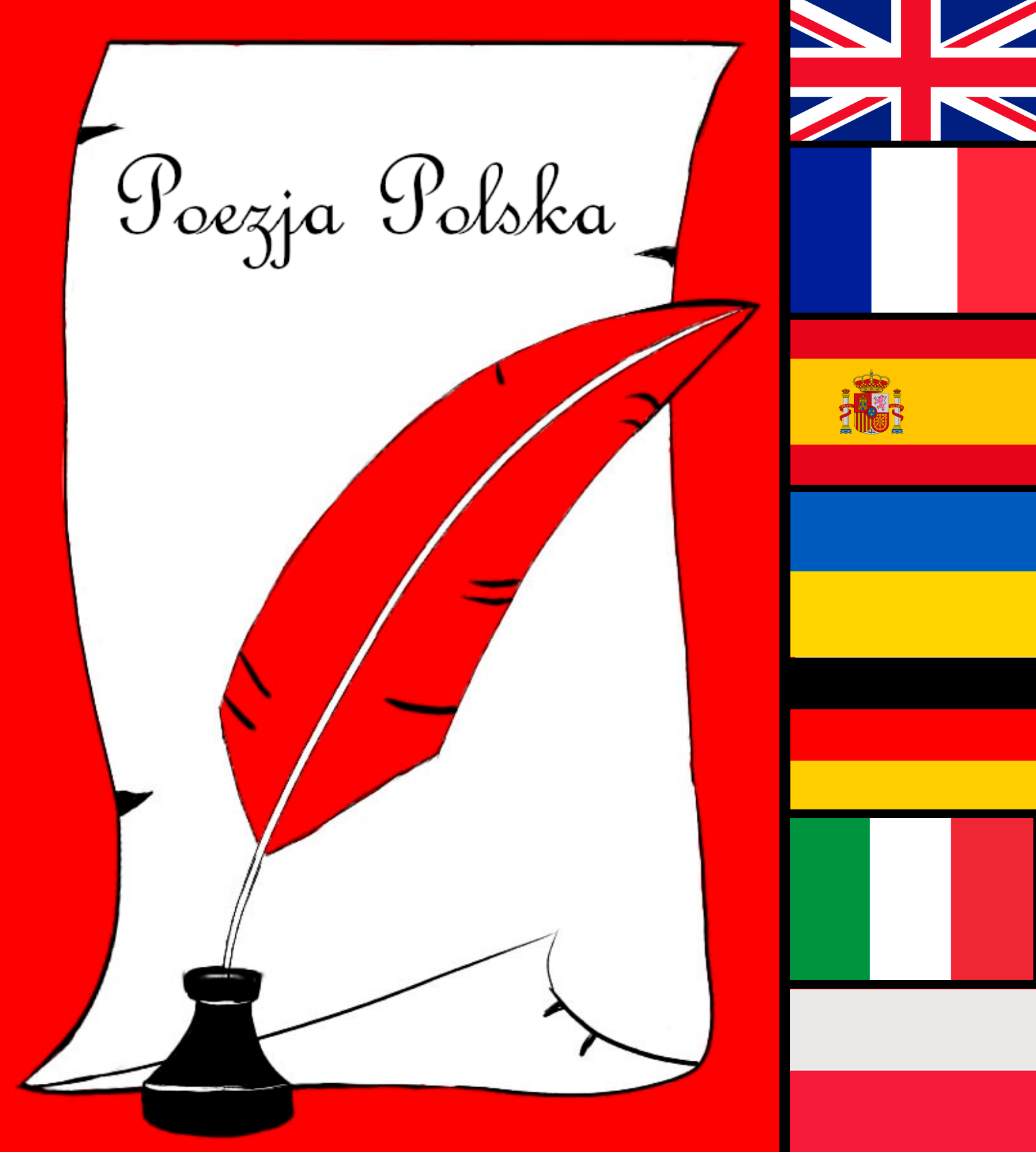 Odpowiednie
dać obce słowo
2025
W dniach 24 lutego – 7 marca
2025 roku, odbyły się eliminacje 
do Międzyszkolnego Konkursu 
Recytatorskiego Literatury 
Polskiej w Językach Obcych 
Odpowiednie dać obce słowo 


Konkurs polegał na recytacji 
w języku obcym wybranego 
tekstu z literatury polskiej.
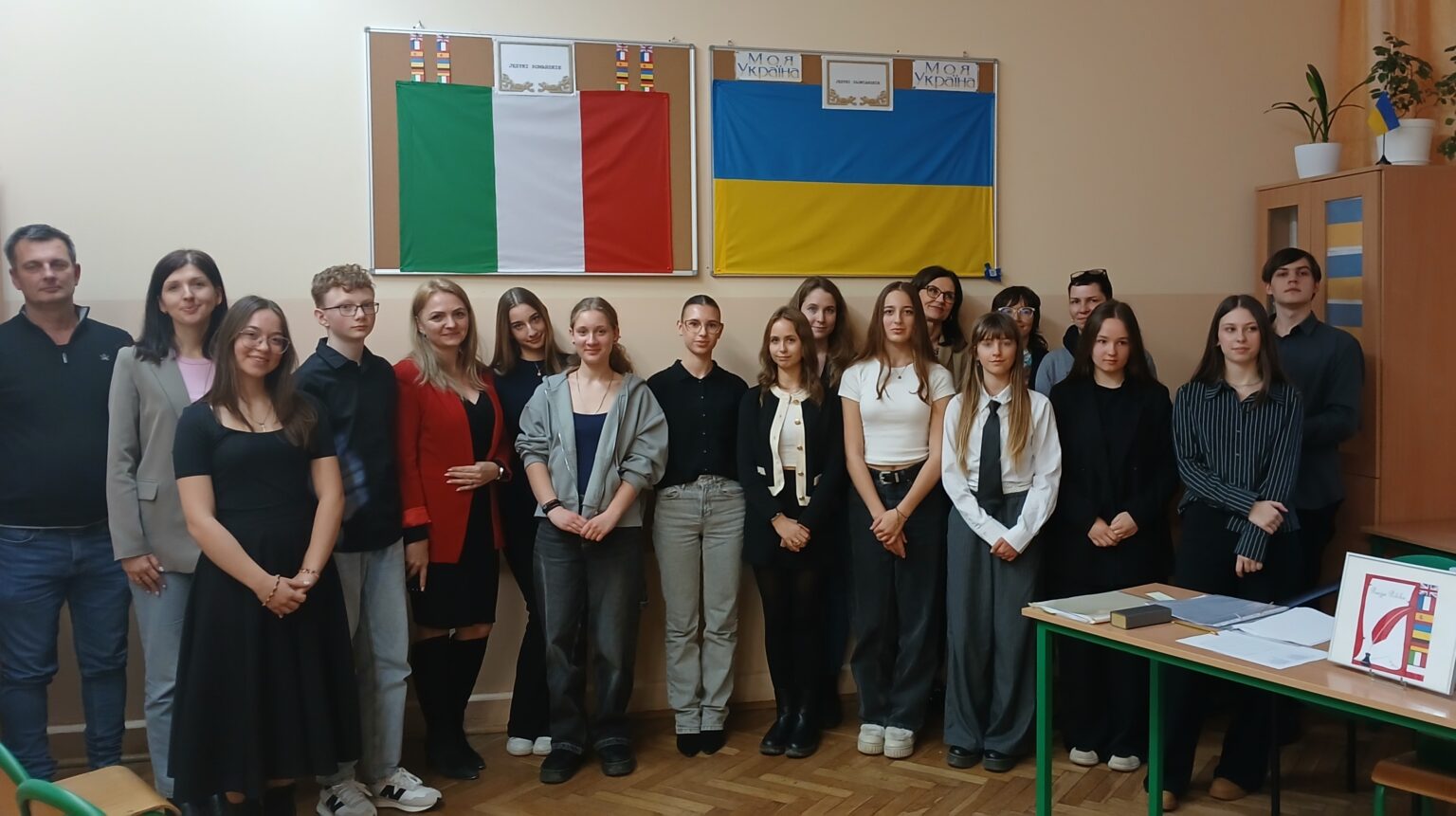 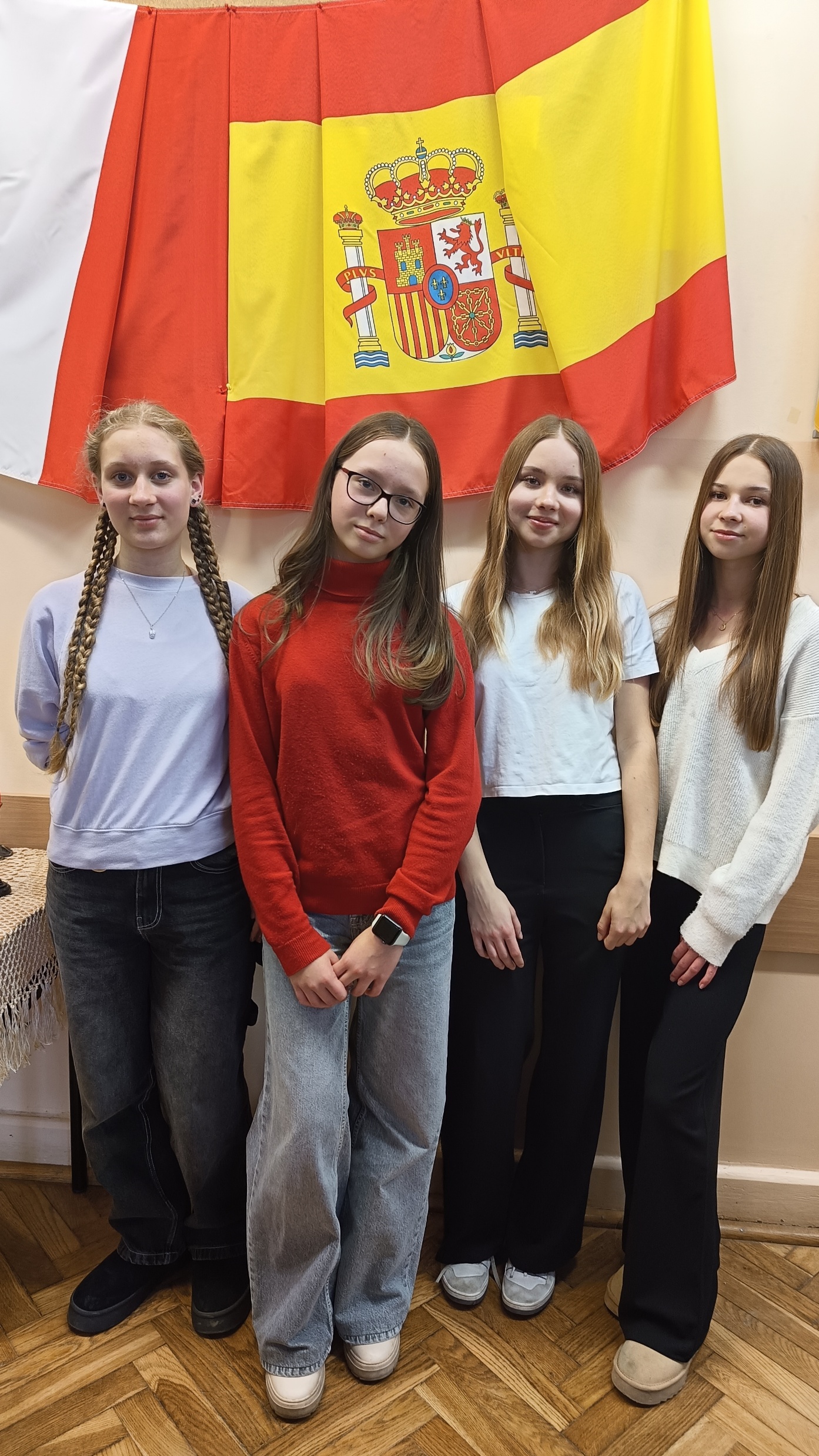 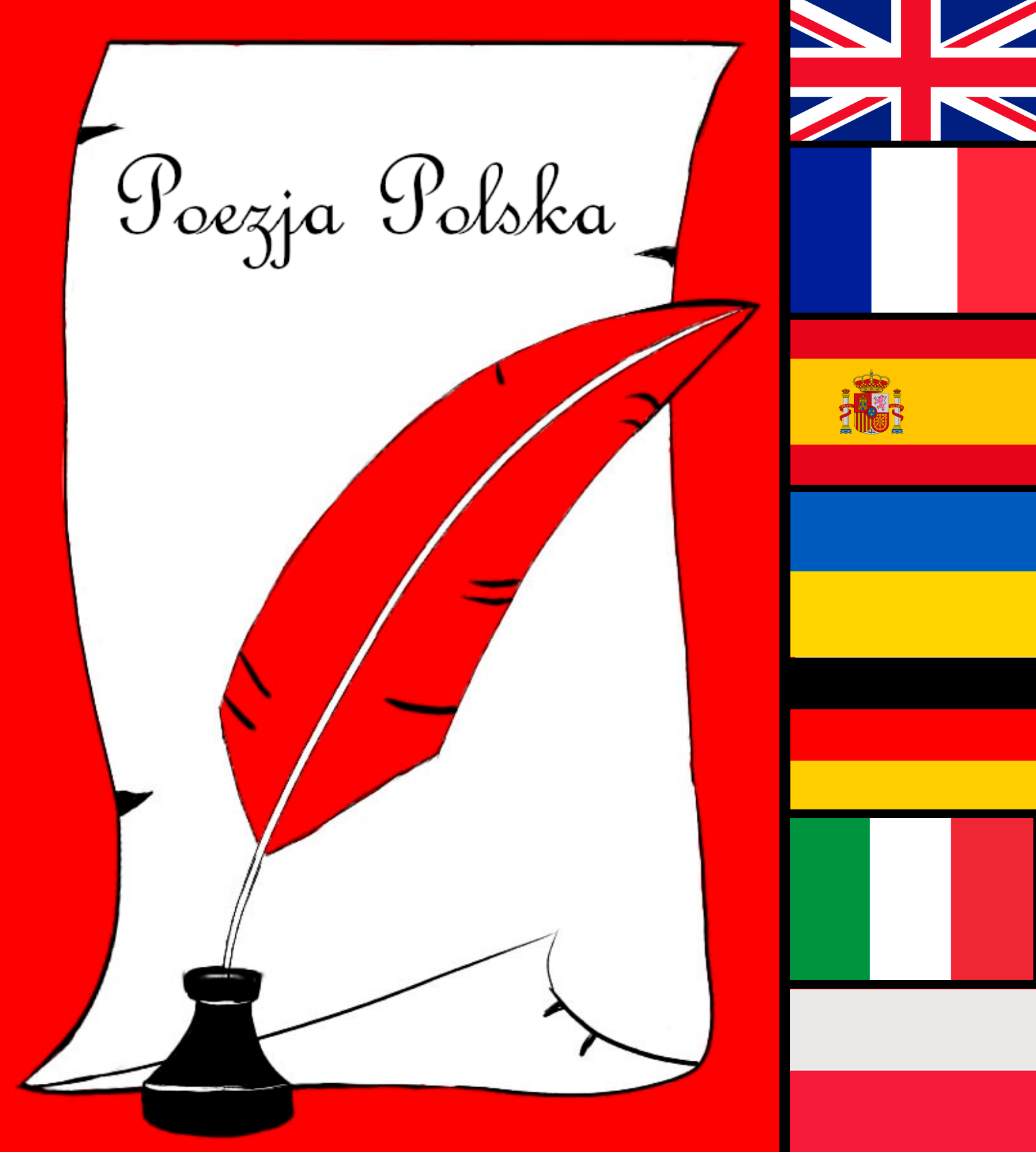 Odpowiednie
dać obce słowo
2025
Naszą szkołę 
w etapie wojewódzkim 
reprezentowało aż 13 uczniów 
w pięciu kategoriach językowych: 
francuskim, hiszpańskim, włoskim, 
angielskim i ukraińskim. 


Uczestnicy recytowali 
przede wszystkim wiersze 
Wisławy Szymborskiej, 
ale również Jana Brzechwy 
i Edwarda Stachury.
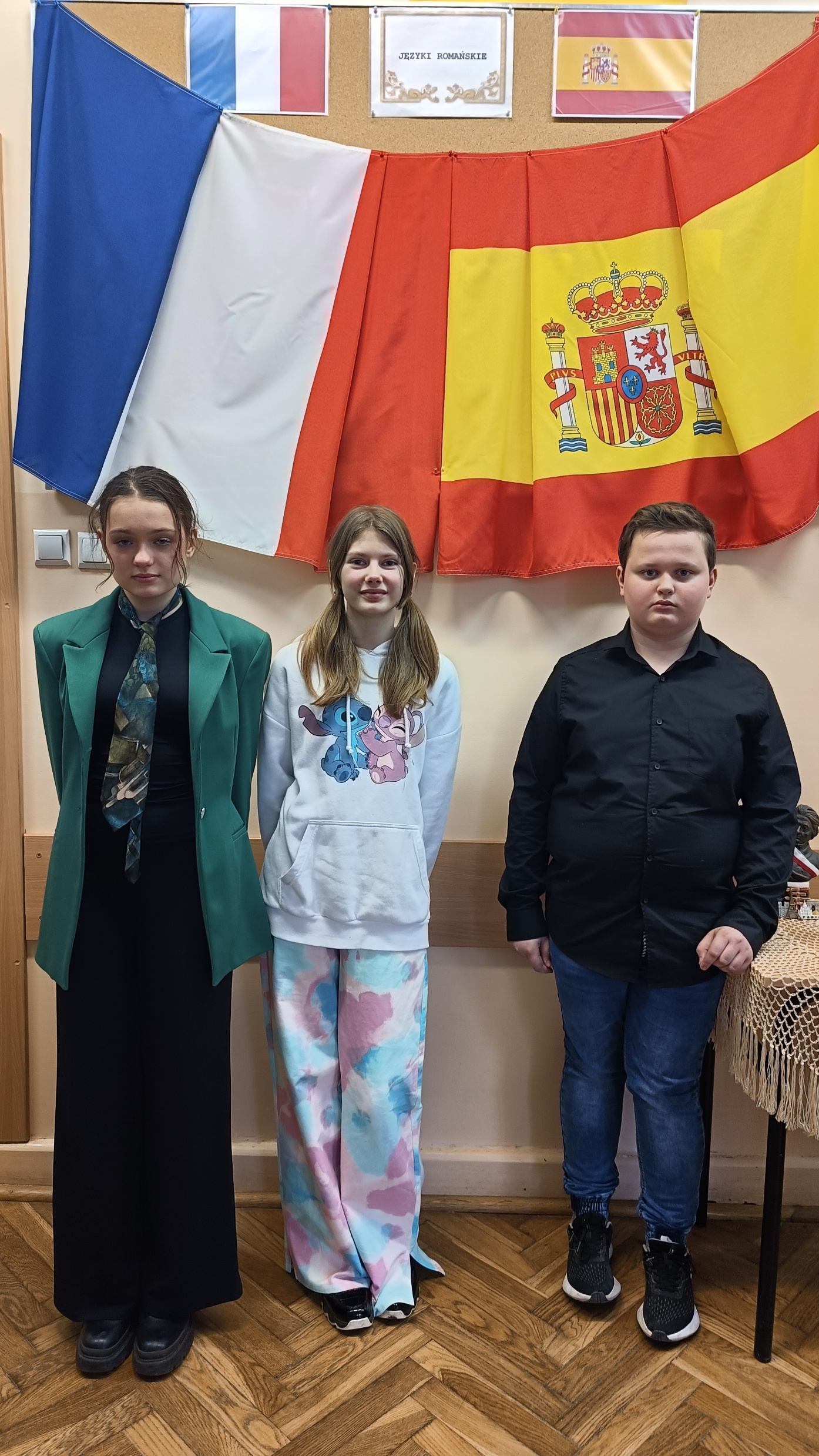 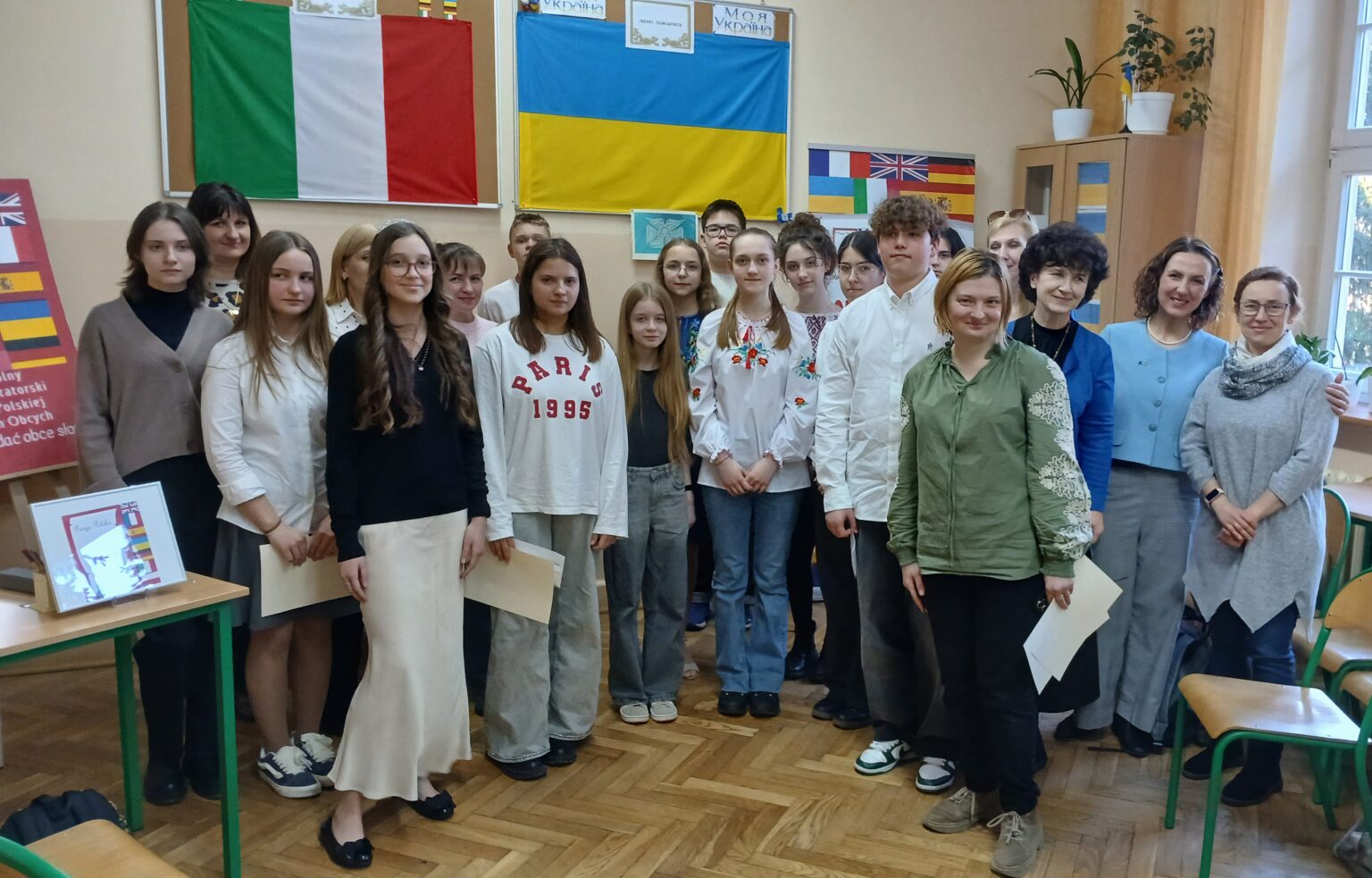 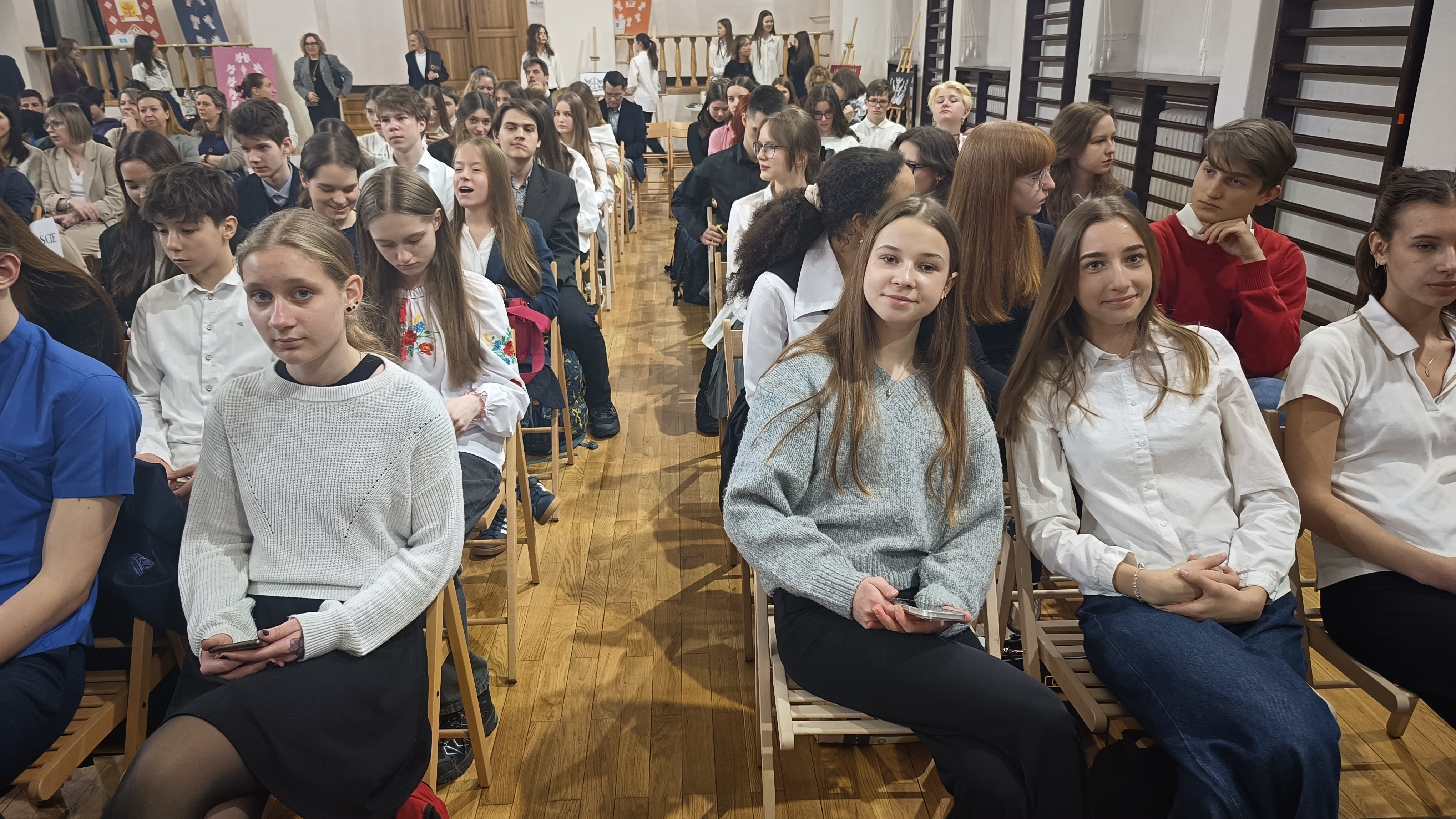 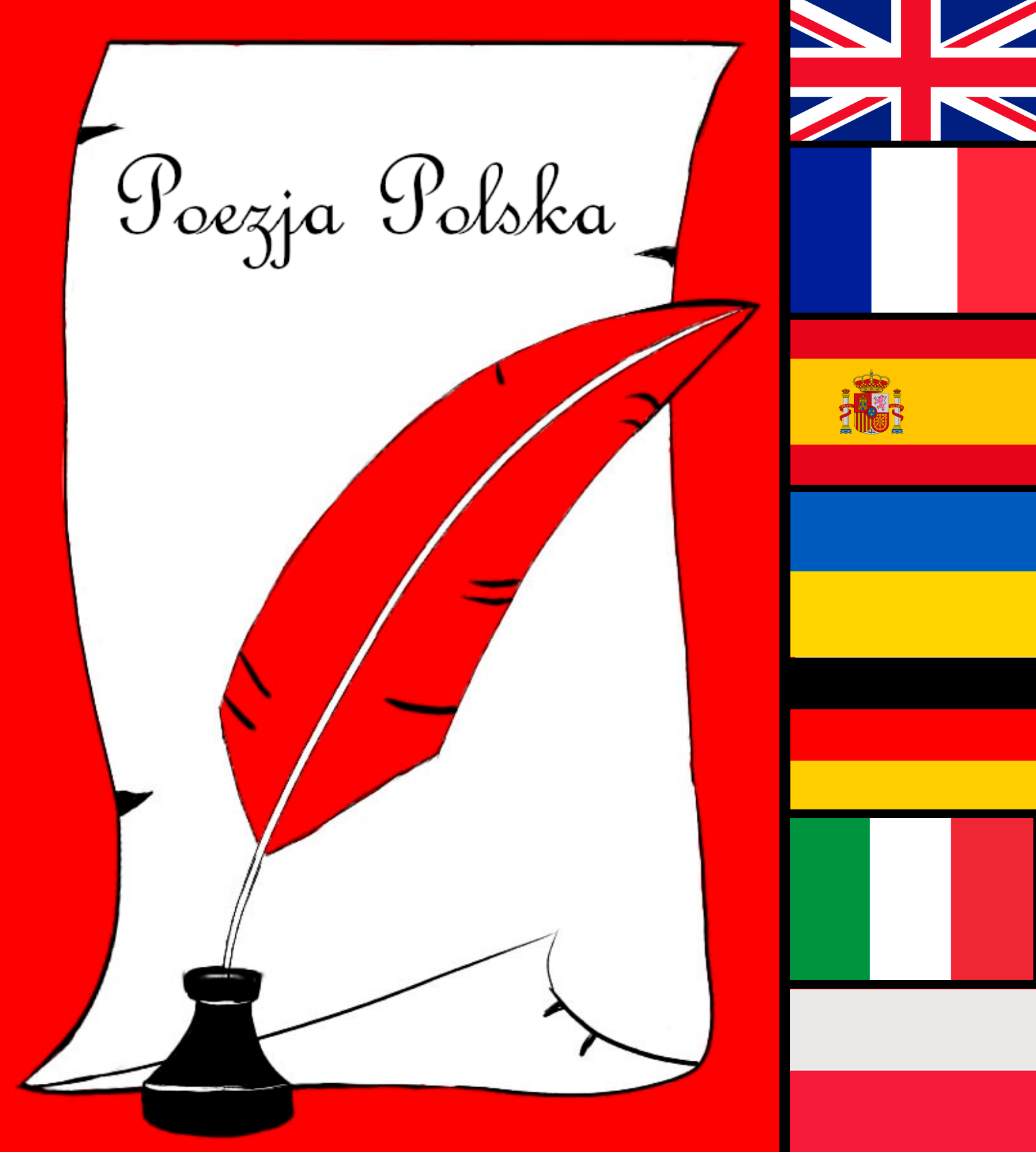 Odpowiednie
dać obce słowo
2025
Uroczyste wręczenie dyplomów 
oraz nagród rzeczowych 
miało miejsce 26 marca 2025 roku 
o godz. 14.00 w auli 
XXI Liceum Ogólnokształcącego 
im. Hugona Kołłątaja.
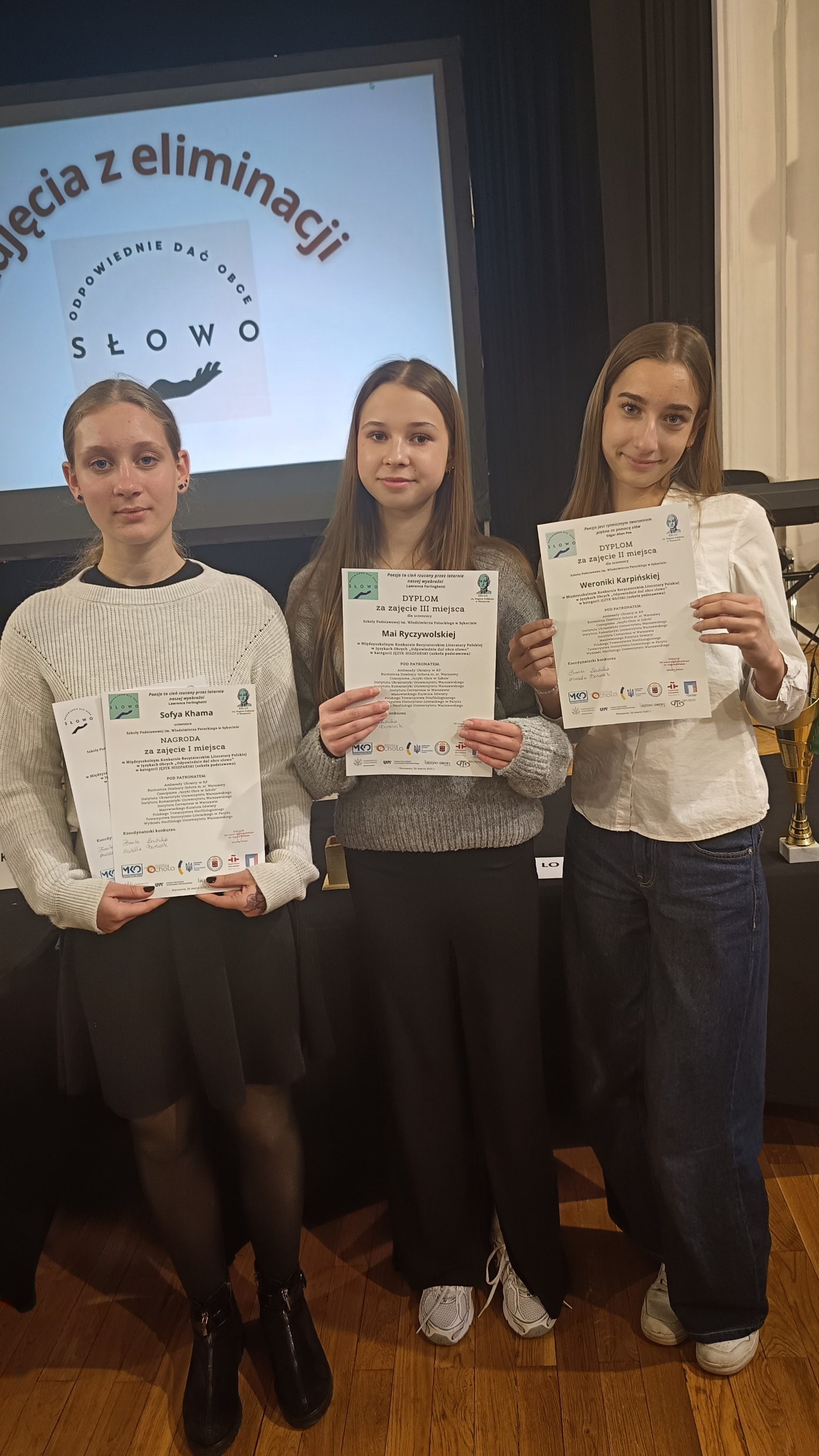 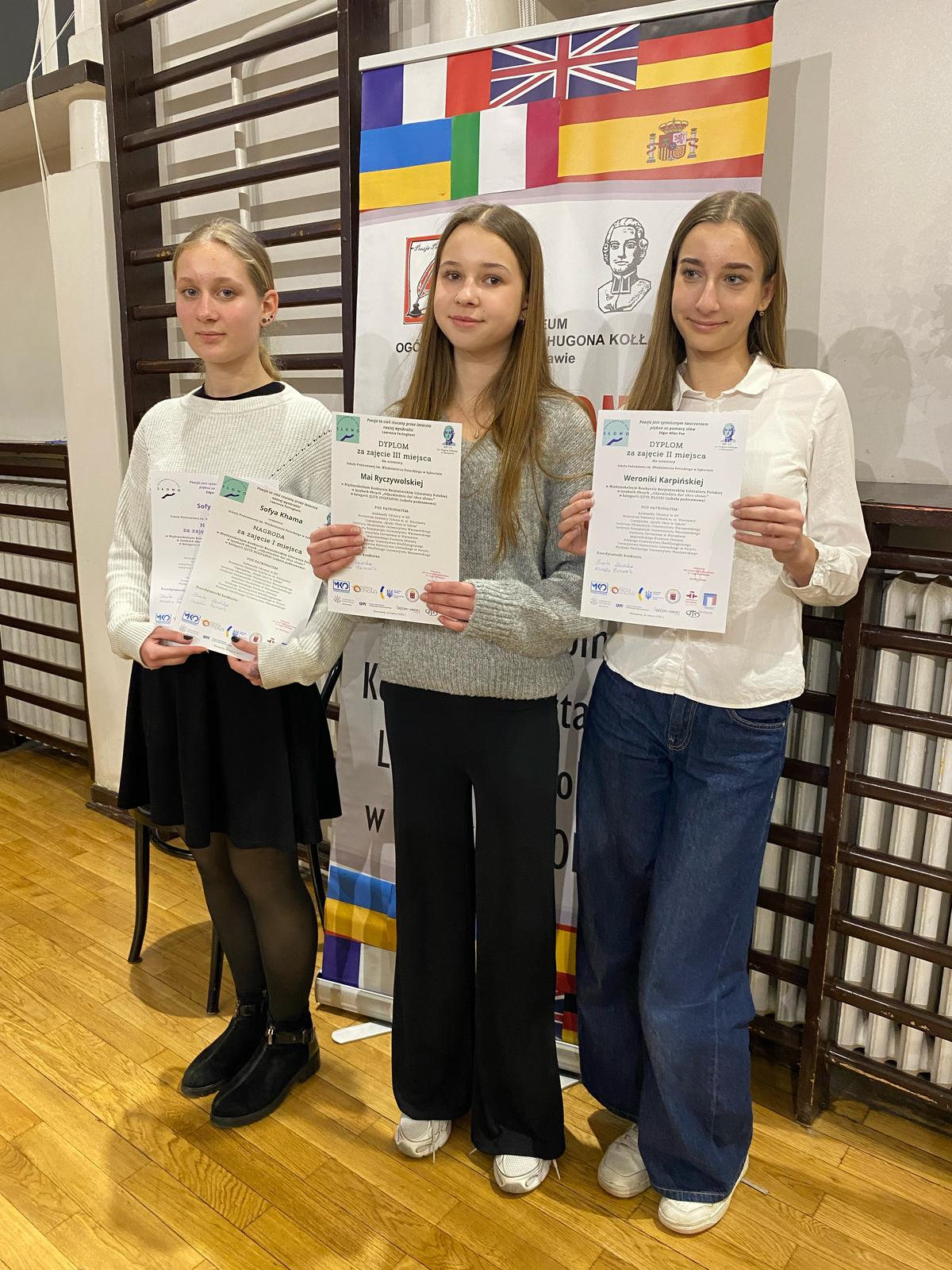 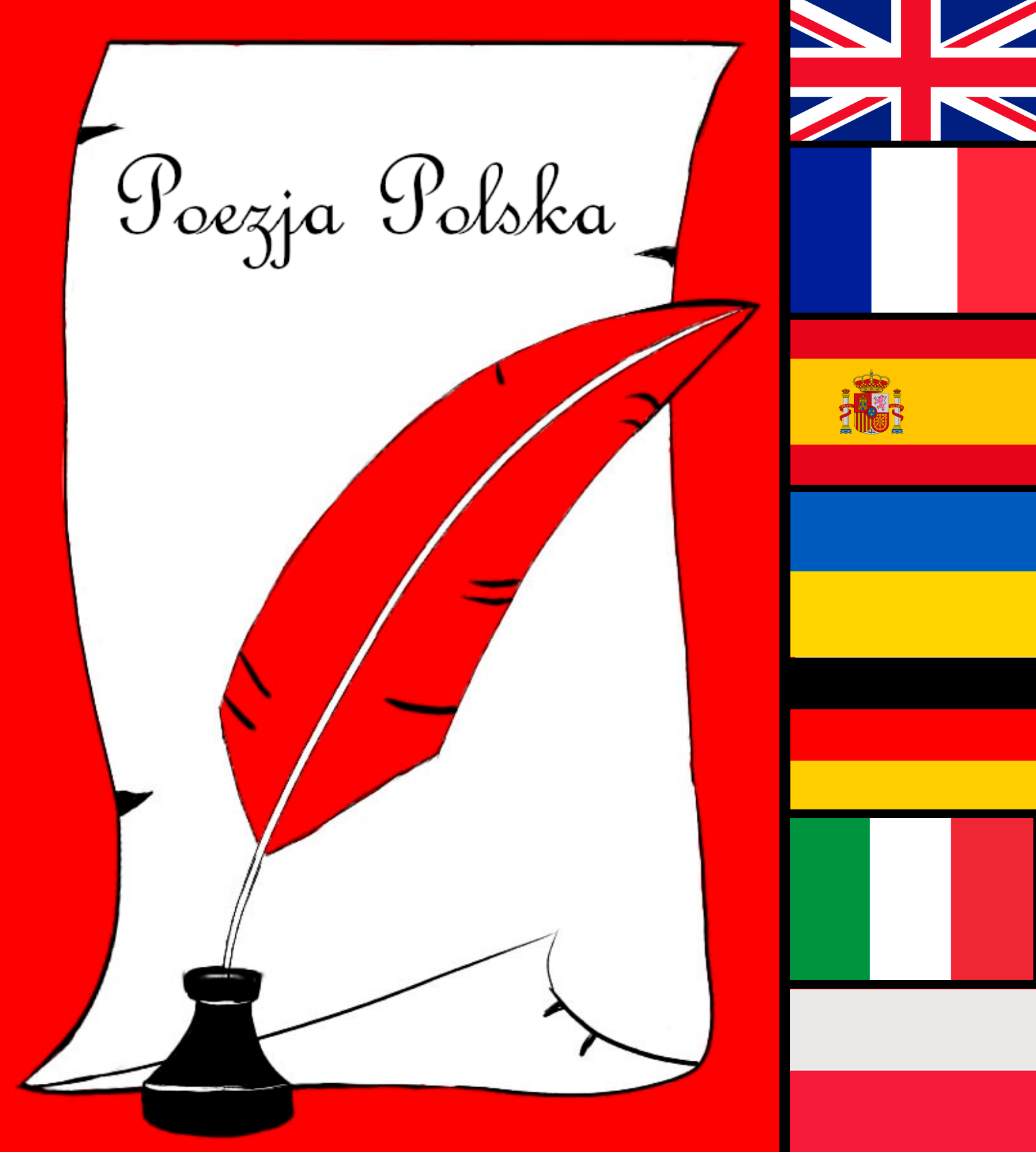 Odpowiednie
dać obce słowo
2025
Z radością informujemy, że 
uczennice naszej szkoły zdobyły 
zaszczytne tytuły laureatek:

Sofya Khama (klasa 8b) 
I miejsce w kat. język hiszpański
	
Maja Ryczywolska (klasa 8a) 
III miejsce w kat. język hiszpański

Weronika Karpińska (klasa 8a) 
II miejsce w kategorii język włoski

Sofya Khama (klasa 8b) 
III miejsce w kategorii język włoski
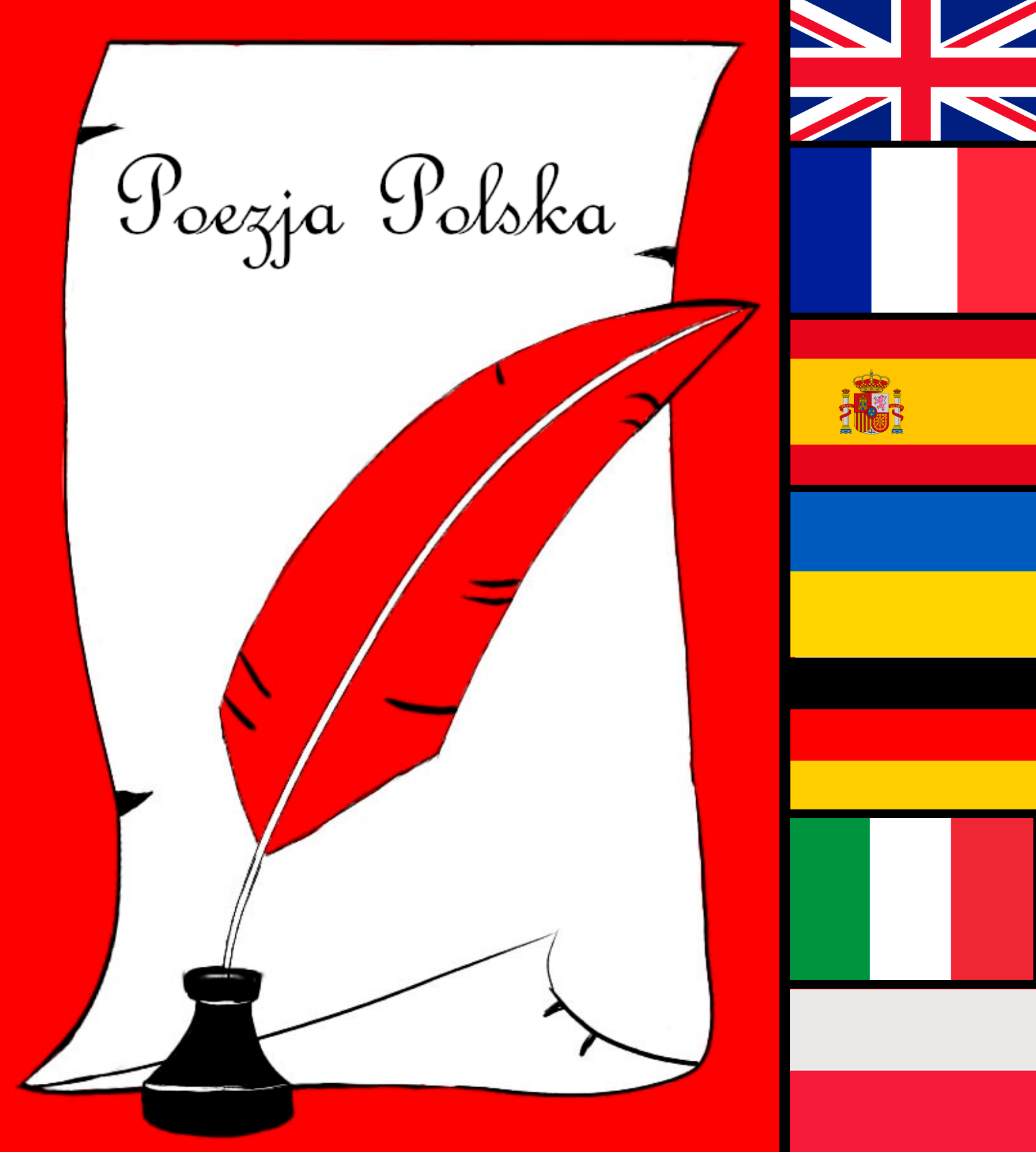 Odpowiednie
dać obce słowo
2025
Serdecznie gratulujemy 
naszym uczennicom 
i życzymy dalszych sukcesów!